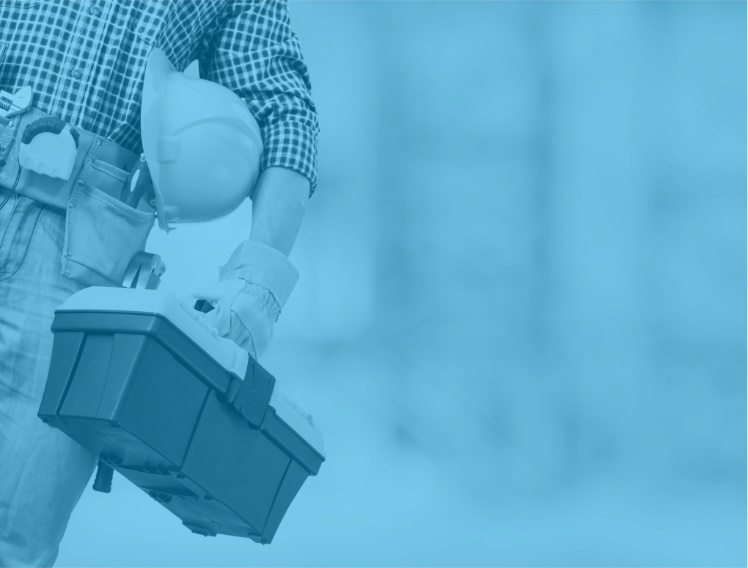 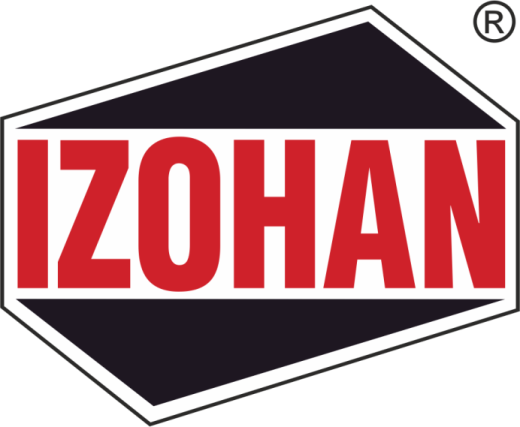 Świat idzie do przodu.
Naszą ambicją jest go wyprzedzać.
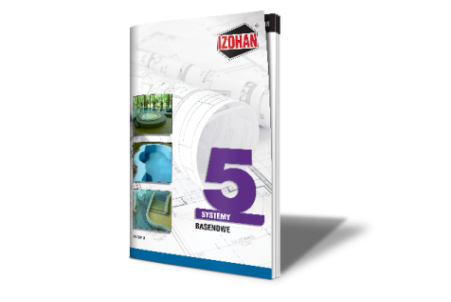 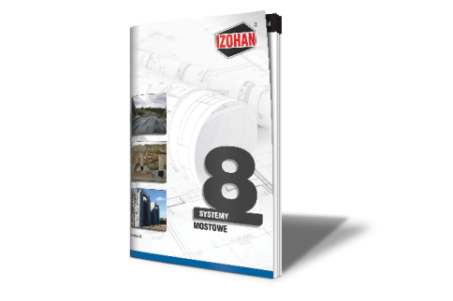 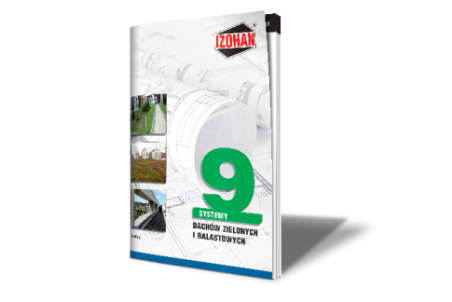 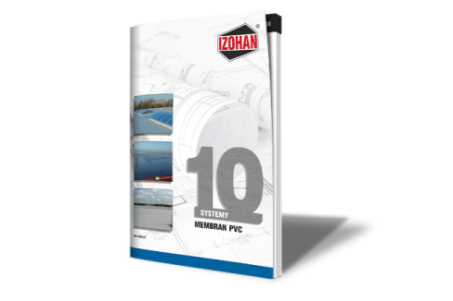 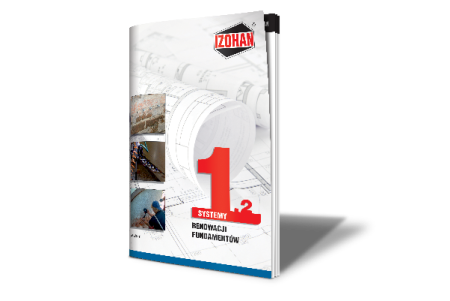 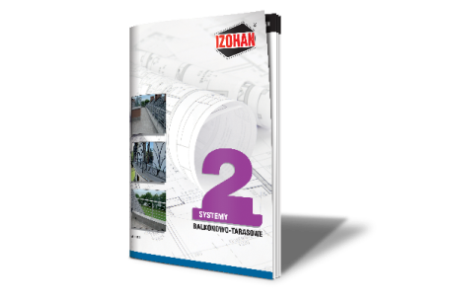 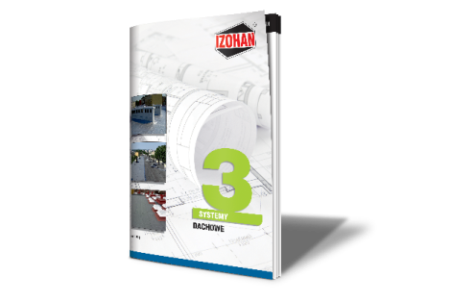 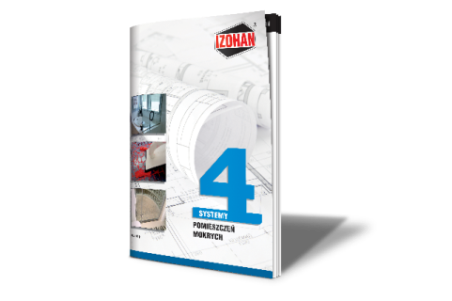 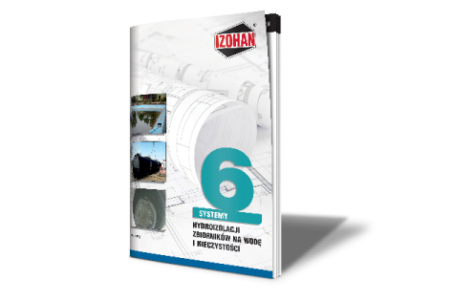 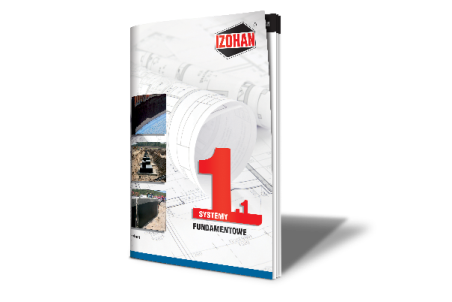 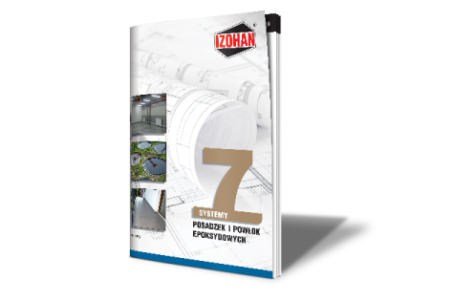 Profesjonalne Systemy Hydroizolacji
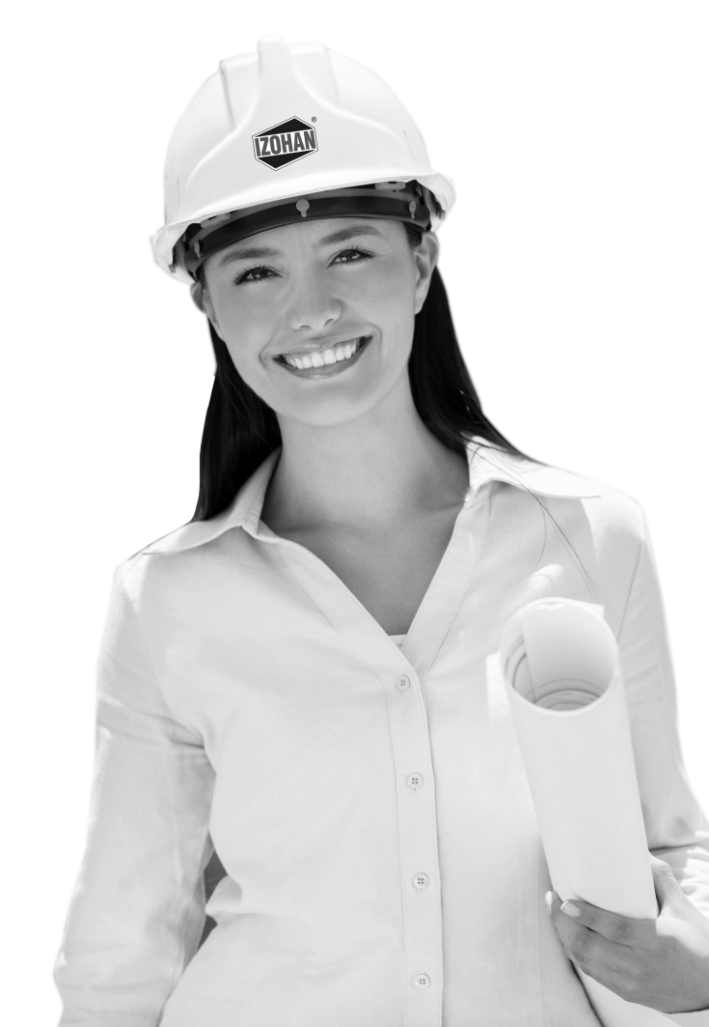 FILM    O NASZEJ FIRMIE
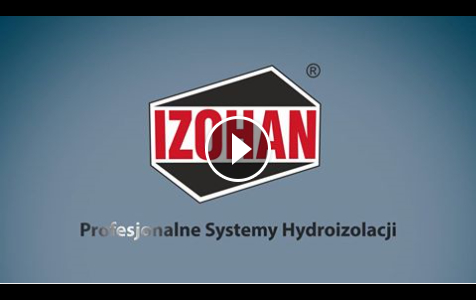 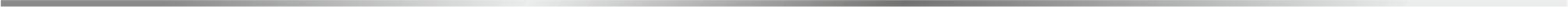 www.izohan.pl 
info@izohan.pl
Tel./fax. 58 781 45 85
IZOHAN sp. z o.o. 
ul. Łużycka 2,
81-963 Gdynia
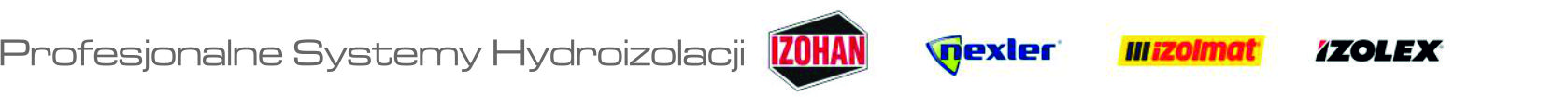 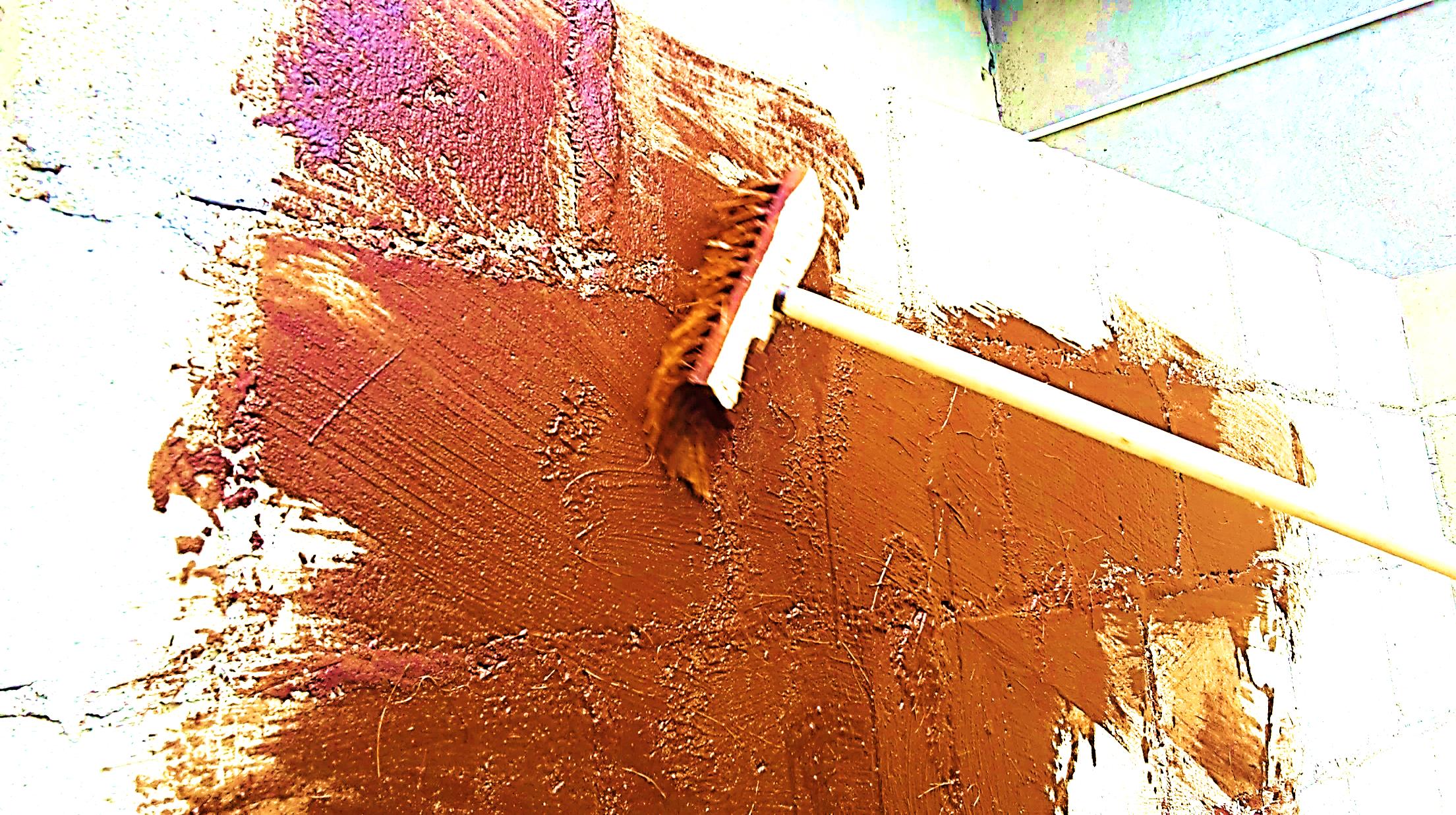 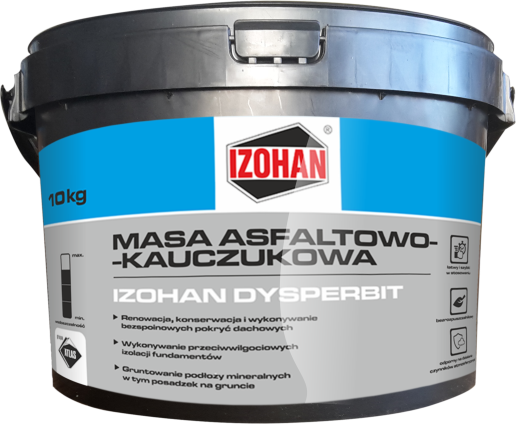 IZOHAN DYSPEBIT
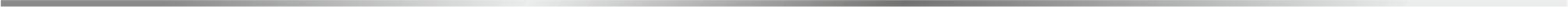 www.izohan.pl 
info@izohan.pl
Tel./fax. 58 781 45 85
IZOHAN sp. z o.o. 
ul. Łużycka 2,
81-963 Gdynia
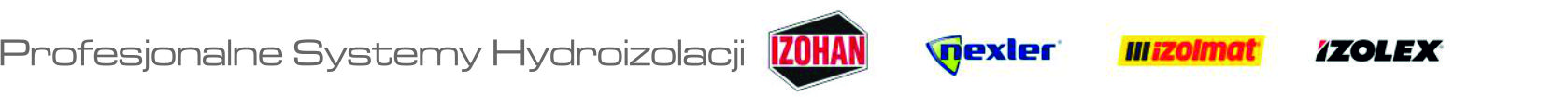 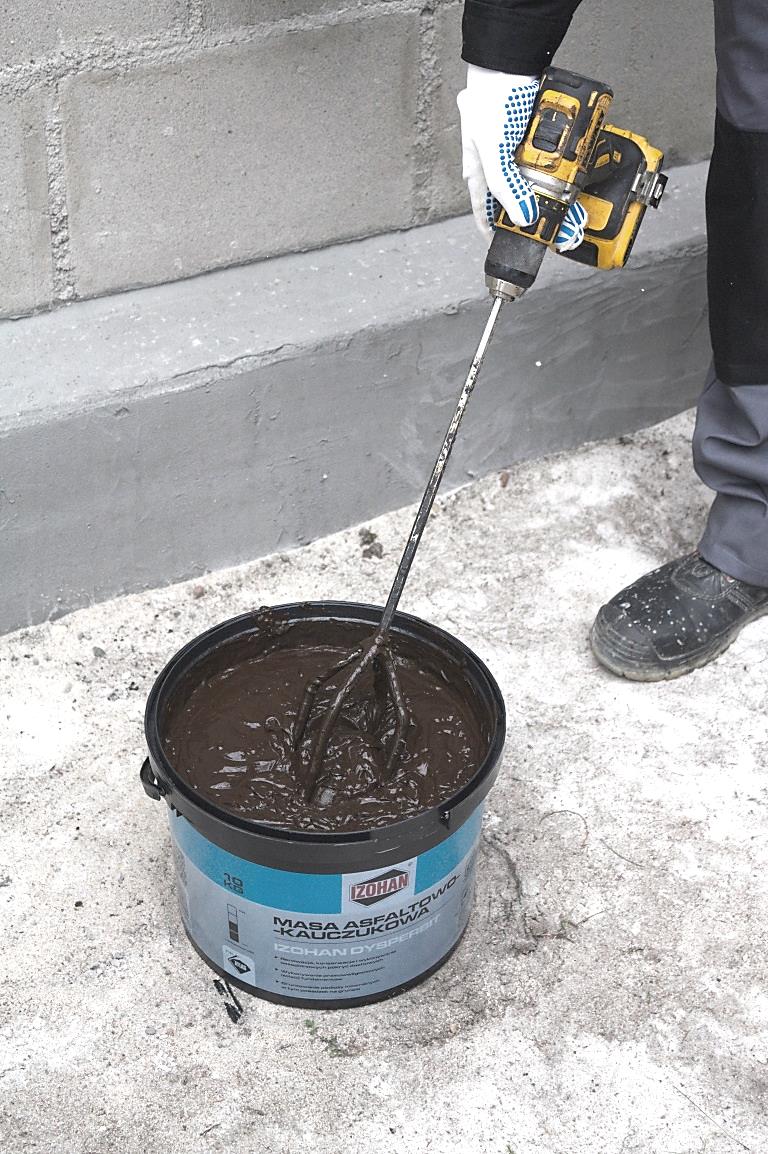 IZOHAN DYSPERBIT
        GRUNT ORAZ HYDROIZOLACJA
        PRZECIWWILGOCIOWA
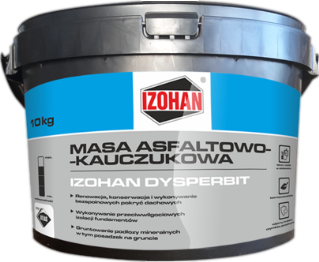 IZOHAN DYSPERBIT
dyspersyjna masa 
asfaltowo-kauczukowa

Zużycie:
 przy pokryciach dachowych 
0,5 kg/m2 na warstwę 
 przy gruntowaniu 0,2 kg/m2
 przy wykonywaniu izolacji przeciwwilgociowych 1,5 kg/m2/mm

Opakowanie: 
10 kg, 20 kg
►	Gruntowanie podłoży mineralnych pod 	właściwą izolację po rozcieńczeniu 	wodą 1:1.

►	Wykonywanie izolacji przeciwwilgo-	ciowych.

►	Renowacja i konserwacja pokryć 	dachowych.
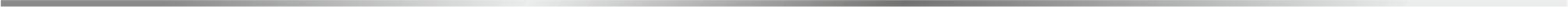 www.izohan.pl 
info@izohan.pl
Tel./fax. 58 781 45 85
IZOHAN sp. z o.o. 
ul. Łużycka 2,
81-963 Gdynia
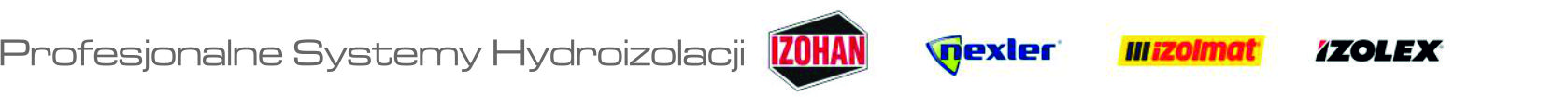 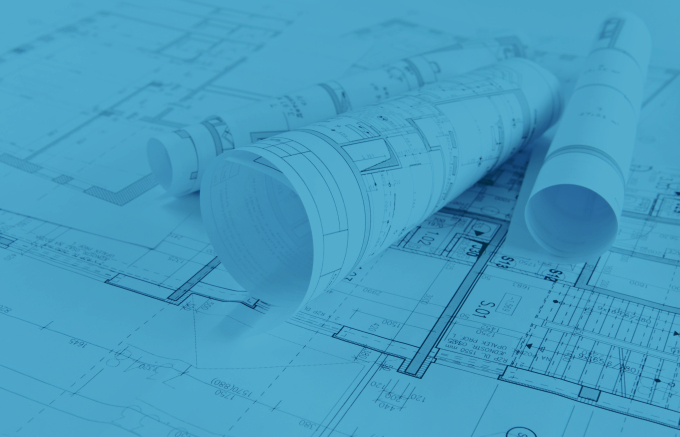 IZOHAN DYSPERBIT 
WŁAŚCIWOŚCI
bardzo dobra
przyczepność
do podłoży
mineralnych oraz papy
odporny
łatwy i szybki
w stosowaniu
na działanie
czynników
atmosferycznych
wodochronny
gotowy do użycia
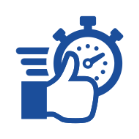 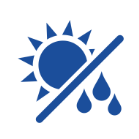 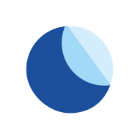 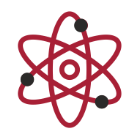 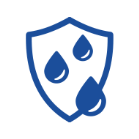 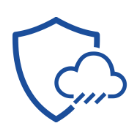 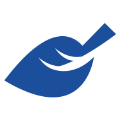 właściwości
tiksotropowe
może być stosowany 
na suche i wilgotne podłoże
bezrozpuszczalnikowy
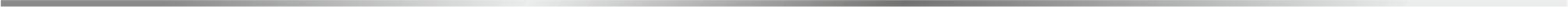 www.izohan.pl 
info@izohan.pl
Tel./fax. 58 781 45 85
IZOHAN sp. z o.o. 
ul. Łużycka 2,
81-963 Gdynia
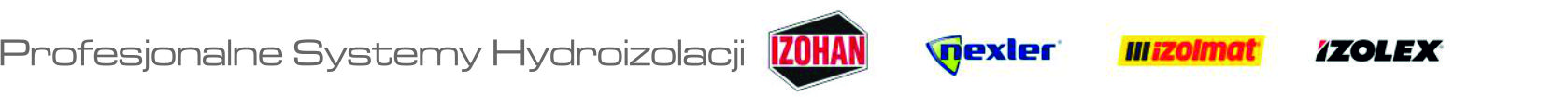 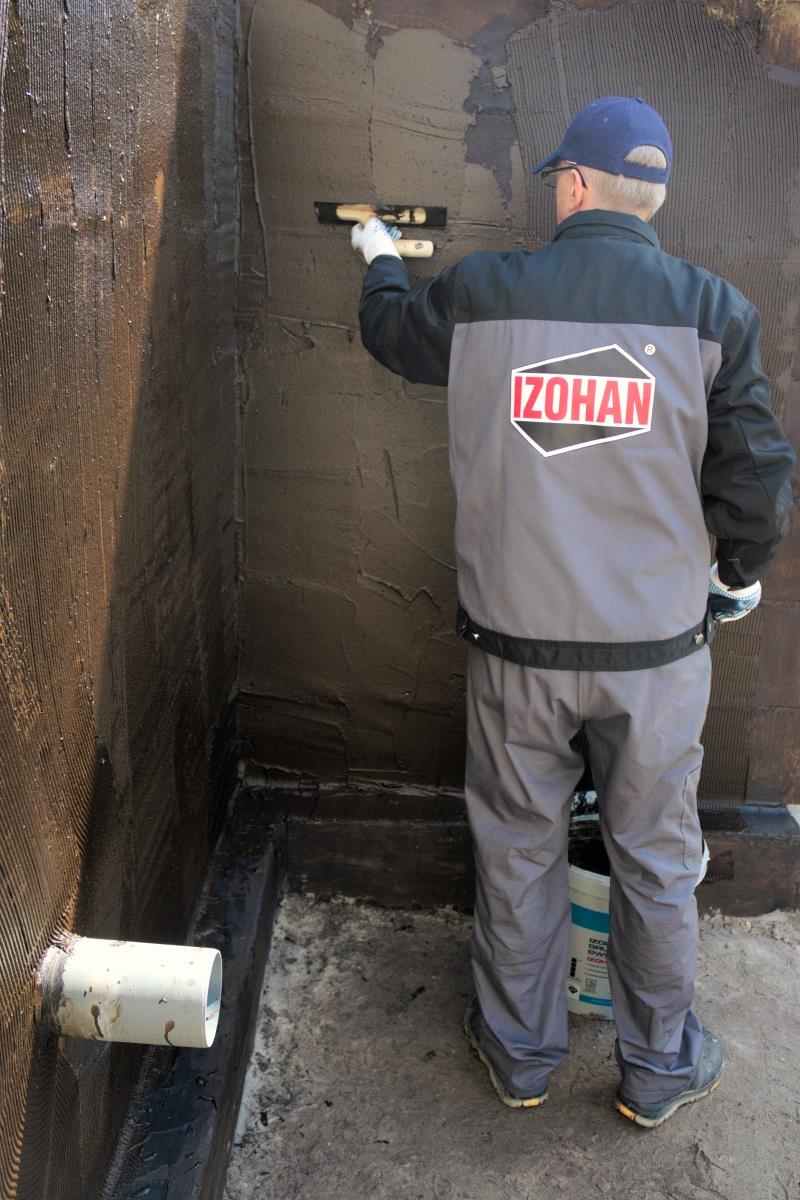 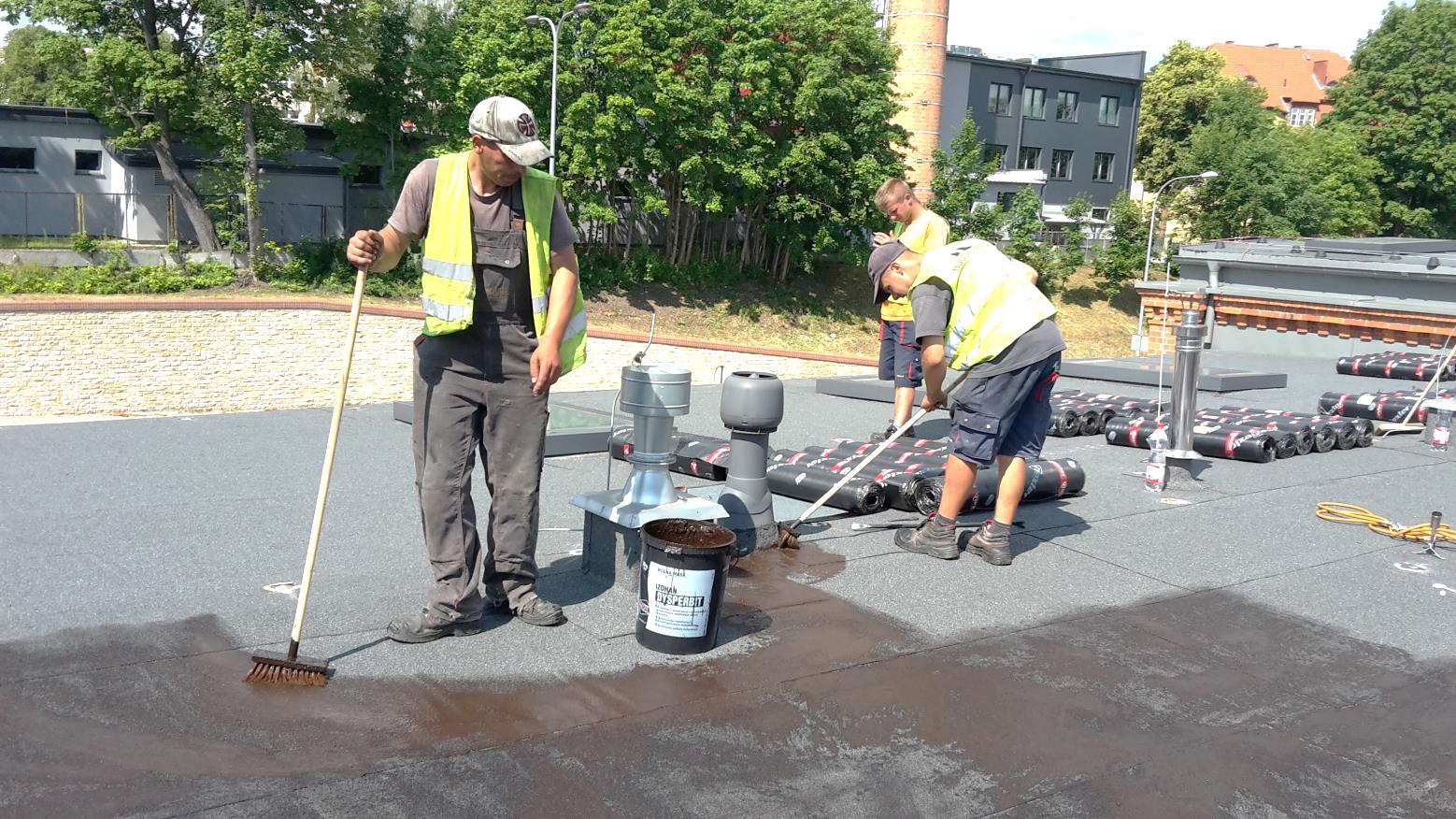 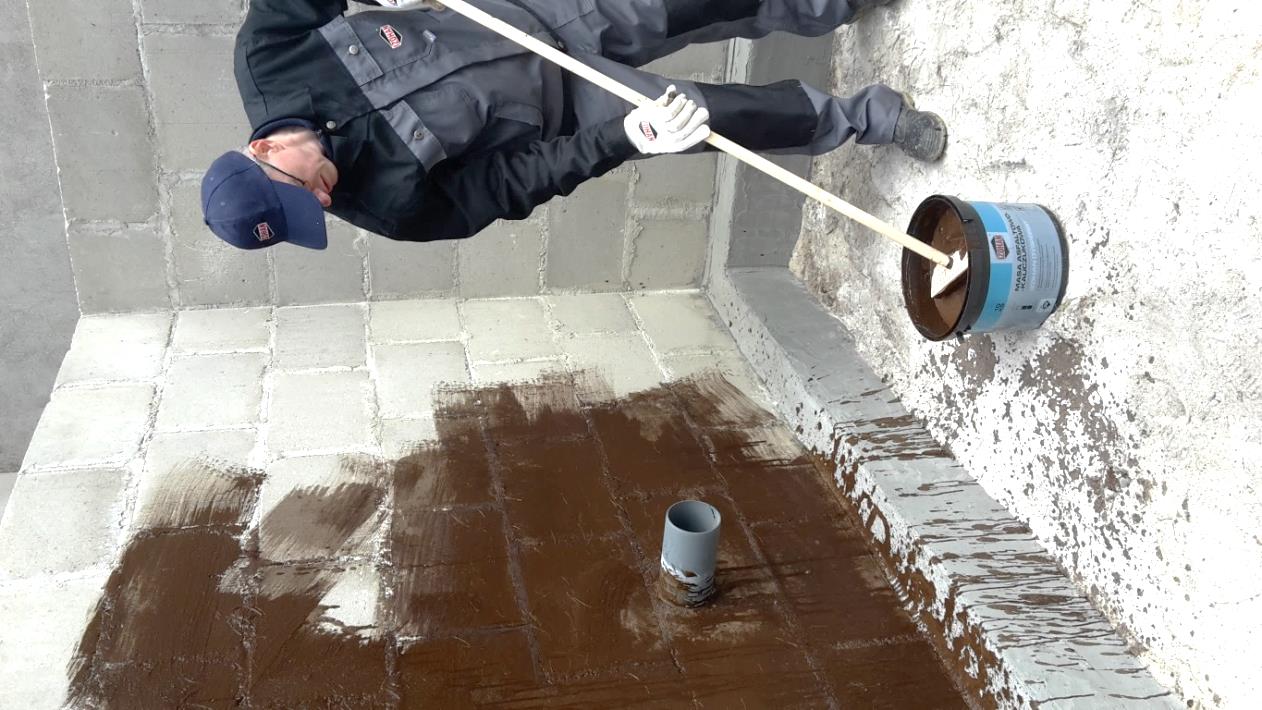 GRUNTOWANIE 
PODŁOŻY  MINERALNYCH
RENOWACJA
POKRYĆ DACHOWYCH
WYKONYWANIE IZOLACJI
PRZECIWWILGOCIOWEJ
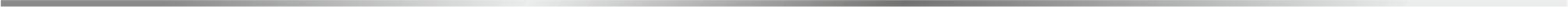 www.izohan.pl 
info@izohan.pl
Tel./fax. 58 781 45 85
IZOHAN sp. z o.o. 
ul. Łużycka 2,
81-963 Gdynia
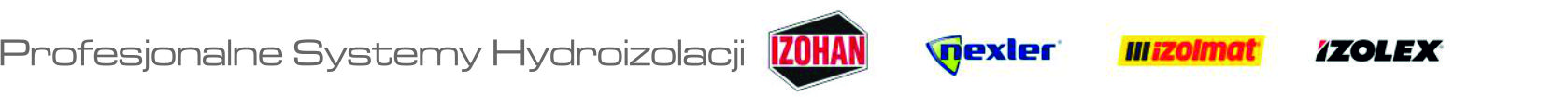 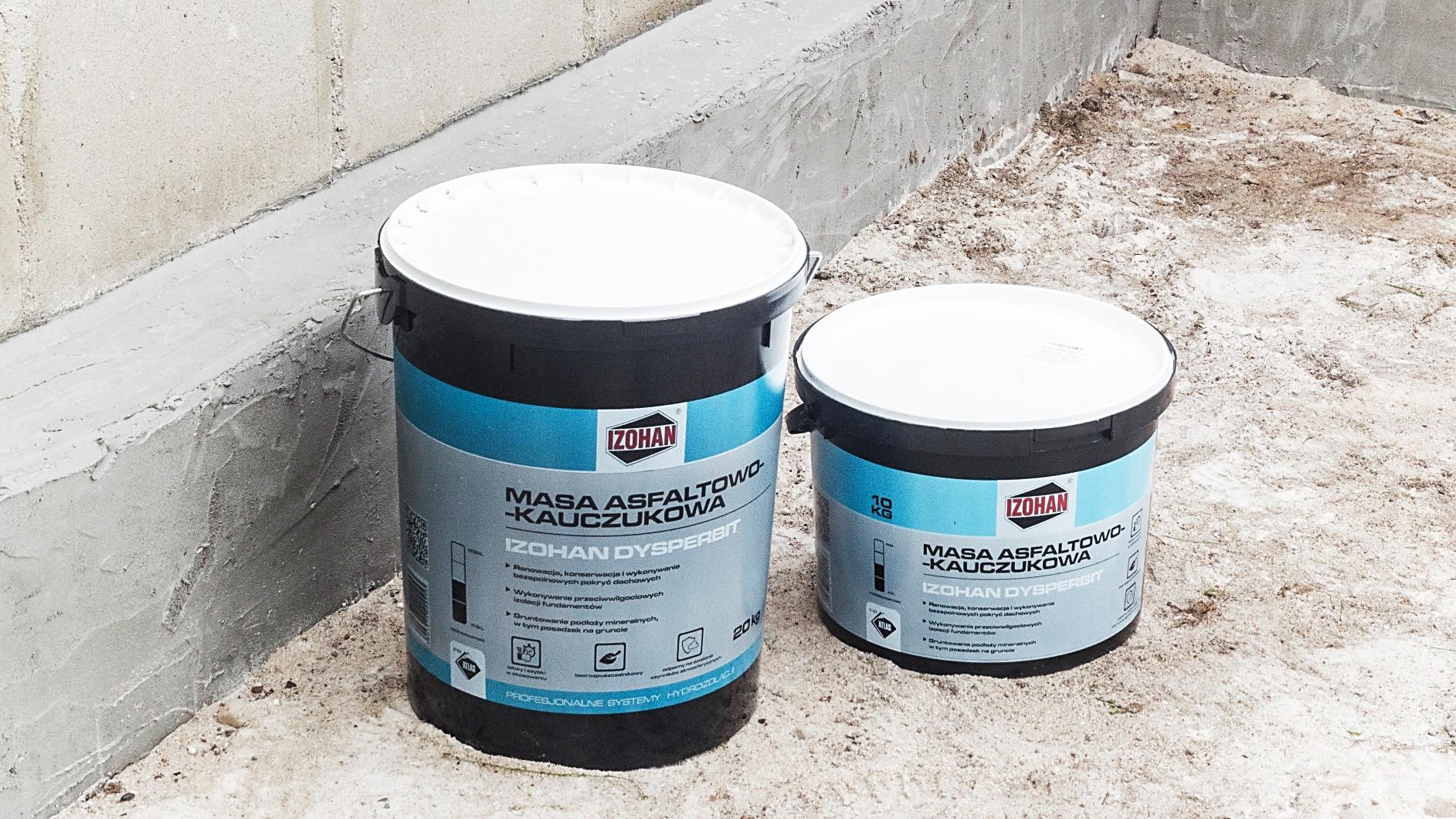 IZOHAN DYSPERBIT
        PARAMETRY TECHNICZNE
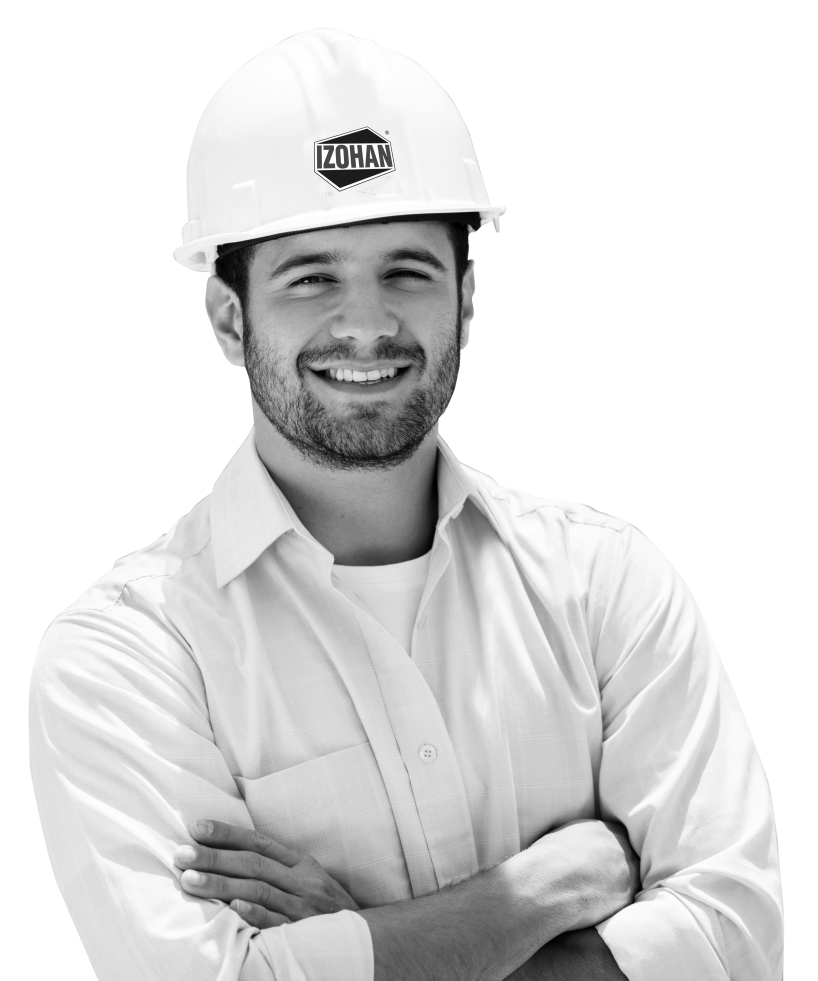 ►	ZUŻYCIE:
	gruntowanie 0,2 kg/m²
	izolacja przeciwwilgociowa 1,5 kg/m²/mm
	pokrycia dachowe 0,5 kg/m² na warstwę

►	CZAS TWORZENIA POWŁOKI:  ≤ 6 godzin

►	ODPORNOŚĆ NA DESZCZ:	po ok. 5 godz.

►	SPŁYWNOŚĆ POWŁOKI W POZYCJI 
	PIONOWEJ CZASIE 5 H W TEMP. 100 °C:
	nie spływa 

►	GIĘTKOŚĆ POWŁOKI PRZY PRZEGINANIU
	NA WALCU O ø 30 MM  W TEMP. -10°C:
 	brak rys i pęknięć
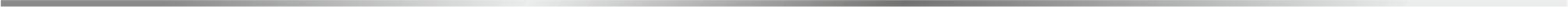 www.izohan.pl 
info@izohan.pl
Tel./fax. 58 781 45 85
IZOHAN sp. z o.o. 
ul. Łużycka 2,
81-963 Gdynia
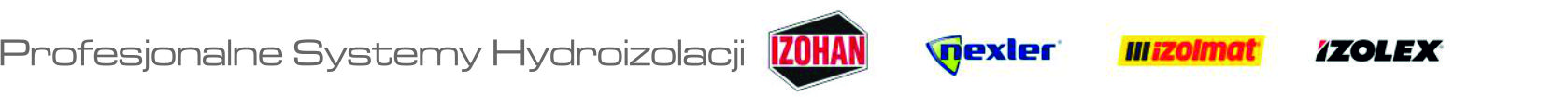 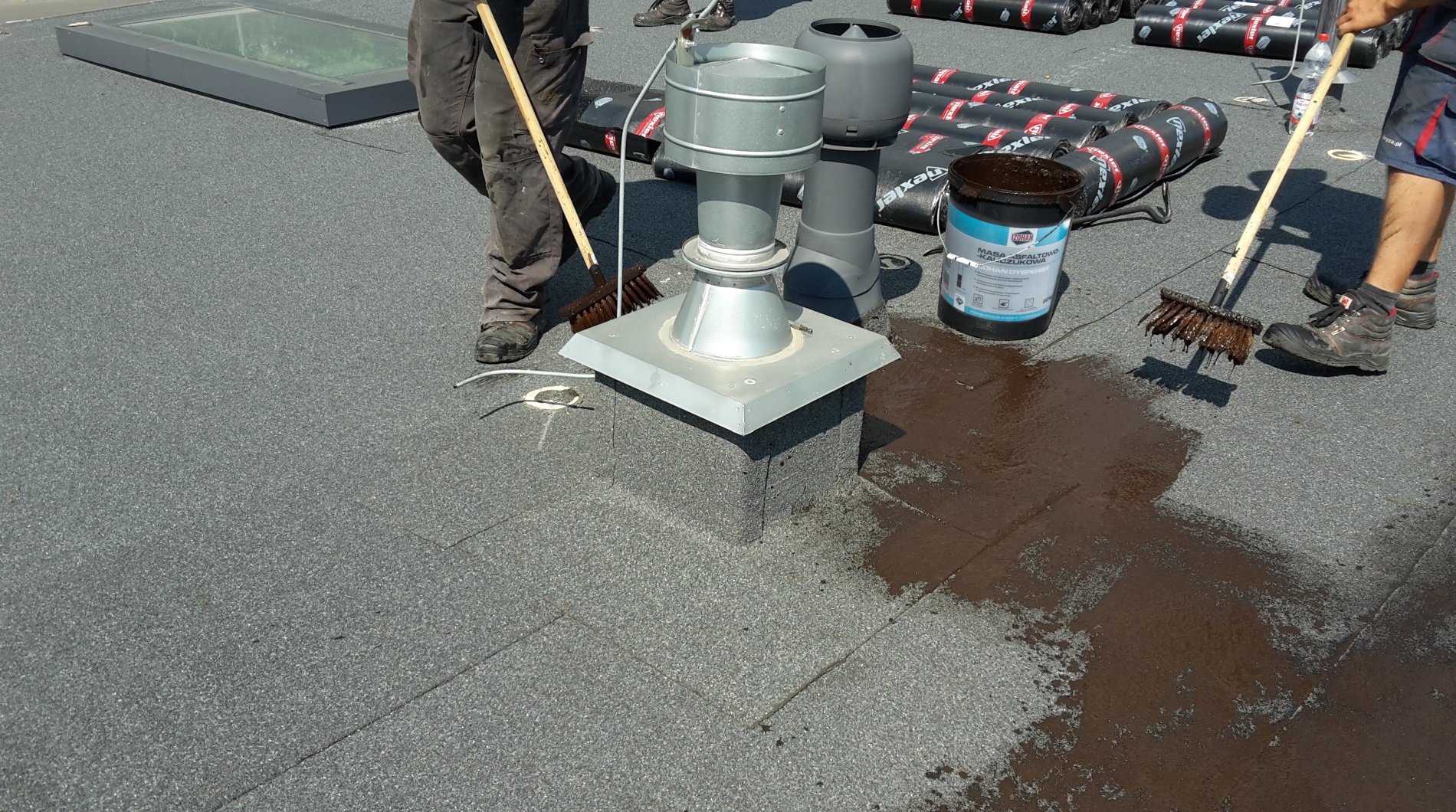 IZOHAN DYSPERBIT
        PARAMETRY TECHNICZNE
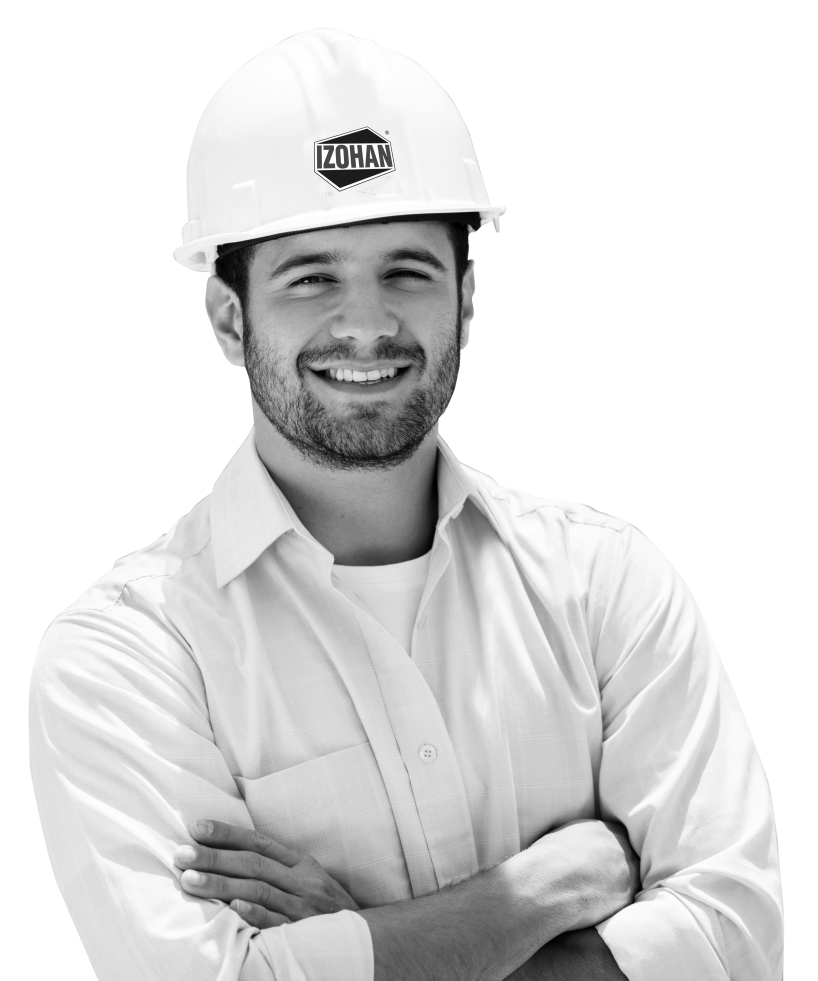 ►	PRZESIĄKLIWOŚĆ POWŁOKI PRZY DZIAŁANIU 	SŁUPA WODY 1000 MM  W CZASIE 48 H:
	niedopuszczalna 
	
►	ZDOLNOŚĆ ROZCIEŃCZANIA MASY WODĄ:  
 	nie mniej niż 200%

►	ZGODNOŚĆ Z NORMĄ: PN-B-24000:1997 

►	APROBATA TECHNICZNA IBDIM:
	AT/2005-03-1953/3

►	ATEST HIGIENICZNY PZH:
	122/322/128/2015
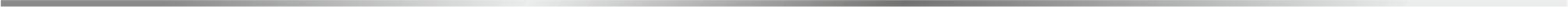 www.izohan.pl 
info@izohan.pl
Tel./fax. 58 781 45 85
IZOHAN sp. z o.o. 
ul. Łużycka 2,
81-963 Gdynia
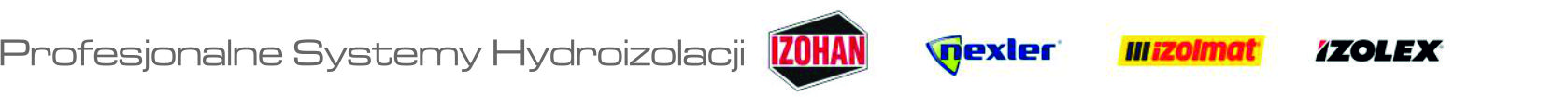 Zapraszamy do współpracy.
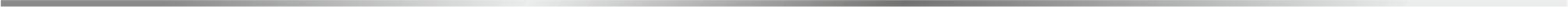 www.izohan.pl 
info@izohan.pl
Tel./fax. 58 781 45 85
IZOHAN sp. z o.o. 
ul. Łużycka 2,
81-963 Gdynia
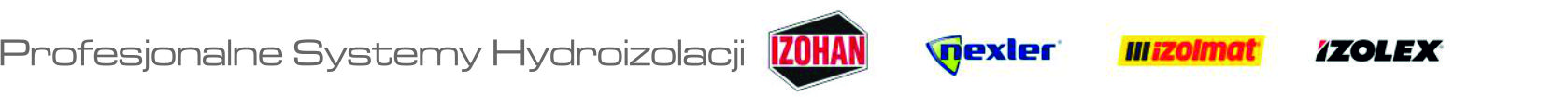